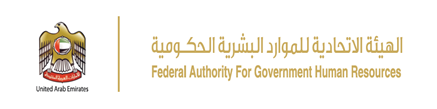 تقرير نتائج استبيانات الرضا للعام 2014 فبراير 2015
قائمة الاستبيانات المشمولة في التقرير
الية العمل
نظام ادارة الأداء الوظيفي
نظام ادارة الأداء الوظيفي
نظام ادارة الأداء الوظيفي
نظام ادارة الأداء الوظيفي
نظام ادارة الأداء الوظيفي
نظام ادارة الأداء الوظيفي
نظام ادارة الأداء الوظيفي
نظام ادارة الأداء الوظيفي
نظام ادارة الأداء الوظيفي
نظام ادارة الأداء الوظيفي
نظام ادارة الأداء الوظيفي
نظام ادارة الأداء الوظيفي
نظام التدريب والتطوير
نظام التدريب والتطوير
نظام التدريب والتطوير
نظام التدريب والتطوير
نظام التدريب والتطوير
نظام التدريب والتطوير
نظام التدريب والتطوير
انظمة الهيئة الإلكترونية الموجه لإدارات الموارد البرية في الجهات الاتحادية
انظمة الهيئة الإلكترونية الموجه لإدارات الموارد البرية في الجهات الاتحادية
نظام اجراءات الموارد البشرية
انظمة الهيئة الإلكترونية الموجه لإدارات الموارد البرية في الجهات الاتحادية
نظام اجراءات الموارد البشرية
انظمة الهيئة الإلكترونية الموجه لإدارات الموارد البرية في الجهات الاتحادية
نظام ادعم الفني Remedy System
انظمة الهيئة الإلكترونية الموجه لإدارات الموارد البرية في الجهات الاتحادية
نظام ادعم الفني Remedy System
انظمة الهيئة الإلكترونية الموجه لإدارات الموارد البرية في الجهات الاتحادية
نظام الموافقات الإلكترونية – اعتماد
انظمة الهيئة الإلكترونية الموجه لإدارات الموارد البرية في الجهات الاتحادية
نظام الموافقات الإلكترونية – اعتماد
انظمة الهيئة الإلكترونية الموجه لإدارات الموارد البرية في الجهات الاتحادية
نظام التقارير الاحصائية
انظمة الهيئة الإلكترونية الموجه لإدارات الموارد البرية في الجهات الاتحادية
نظام التقارير الاحصائية
انظمة الهيئة الإلكترونية الموجه لإدارات الموارد البرية في الجهات الاتحادية
Call Center مركز الاتصال الموحد
انظمة الهيئة الإلكترونية الموجه لإدارات الموارد البرية في الجهات الاتحادية
Call Center مركز الاتصال الموحد
انظمة الهيئة الإلكترونية الموجه لإدارات الموارد البرية في الجهات الاتحادية
انظمة الهيئة الإلكترونية الموجه لإدارات الموارد البرية في الجهات الاتحادية
نظام الخدمة الذاتية
نظام الخدمة الذاتية
نظام الخدمة الذاتية
نظام الخدمة الذاتية
التطبيق الذكي للهيئة
التطبيق الذكي للهيئة
التطبيق الذكي للهيئة
التطبيق الذكي للهيئة
التطبيق الذكي للهيئة
التطبيق الذكي للهيئة
التطبيق الذكي للهيئة